ECEN 615Methods of Electric Power Systems Analysis
Lecture 2: Power Systems Overview
Prof. Tom Overbye
Dept. of Electrical and Computer Engineering
Texas A&M University
overbye@tamu.edu
Announcements
RSVP to Alex at zandra23@ece.tamu.edu for the TAMU ECE Energy and Power Group (EPG) picnic.  It starts at 5pm on September 27, 2019
Start reading Chapters 1 to 3 from the book (more as background material)
Download the 42 bus educational versions of PowerWorld Simulator and the DS at
     https://www.powerworld.com/gloveroverbyesarma
Texas Electricity Sources
In 2017 the Texas top five fuel sources for electricity were Natural Gas (45%), Coal (30%), Wind (14.8%), Nuclear (8.5%) and Other Gas (0.5%) (almost tied with Solar)
In 2017 the California top five fuel sources for electricity were Natural Gas (43%), Hydro (20.5%), Solar (11.8%), Nuclear (8.7%), and Wind (6.2%)
In 2017 the Kentucky top five fuel sources for electricity were Coal (78%), Natural Gas (14.2%), Hydro (6.1%), Petroleum (0.7%) and Wood (0.5%)
Source: www.eia.gov/electricity/state
History, cont’d
1896 – ac lines deliver electricity from hydro generation at Niagara Falls to Buffalo, 20 miles away; also 30kV line in Germany
Early 1900’s – Private utilities supply all customers in area (city); recognized as a natural monopoly; states step in to begin regulation
By 1920’s – Large interstate holding companies control most electricity systems
History, cont’d
1935 – Congress passes Public Utility Holding Company Act to establish national regulation, breaking up large interstate utilities (repealed 2005)
This gave rise to electric utilities that only operated in one state
1935/6 – Rural Electrification Act brought electricity to rural areas
1930’s – Electric utilities established as vertical monopolies
Frequency standardized in the 1930’s
Generation
Transmission
Distribution
Customer Service
Vertical Monopolies
Within a particular geographic market, the electric utility had an exclusive franchise
In return for this exclusive
franchise, the utility had the
obligation to serve all 
existing and future customers
at rates determined jointly
by utility and regulators

It was a “cost plus” business
Vertical Monopolies
Within its service territory each utility was the only game in town
Neighboring utilities functioned more as colleagues than competitors
Utilities gradually interconnected their systems so by 1970 transmission lines crisscrossed North America, with voltages up to 765 kV
Economies of scale keep resulted in decreasing rates, so most every one was happy
History, cont’d -- 1970’s
1970’s brought inflation, increased fossil-fuel prices, calls for conservation and growing environmental concerns
Increasing rates replaced decreasing ones
As a result, U.S. Congress passed Public Utilities Regulator Policies Act (PURPA) in 1978, which mandated utilities must purchase power from independent generators located in their service territory (modified 2005)
PURPA introduced some competition
History, cont’d – 1990’s & 2000’s
Major opening of industry to competition occurred as a result of National Energy Policy Act of 1992
This act mandated that utilities provide “nondiscriminatory” access to the high voltage transmission
Goal was to set up true competition in generation 
Result over the last few years has been a dramatic restructuring of electric utility industry (for better or worse!)
Energy Bill 2005 repealed PUHCA; modified PURPA
Electricity Prices, 1960-2010
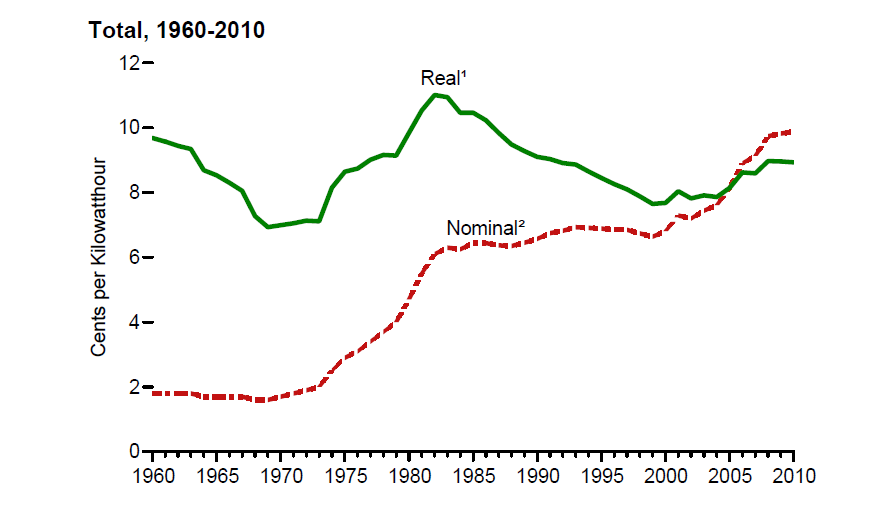 Source: EIA, Annual Energy Review, 2010, Figure 8.10
Utility Restructuring
Driven by significant regional variations in electric rates
Goal of competition is to reduce rates through the introduction of competition 
Eventual goal is to allow consumers to choose their electricity supplier
State Variation in Electric Rates
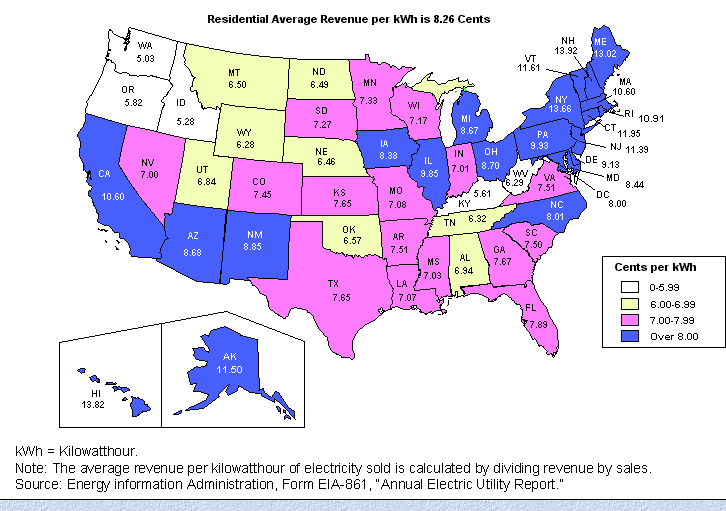 The Rise of Natural Gas Generation
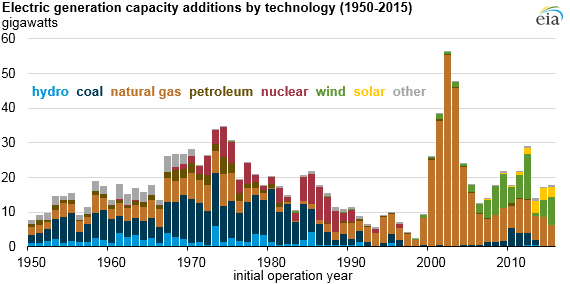 Source: US EIA, 2016
August 14th, 2003 Blackout
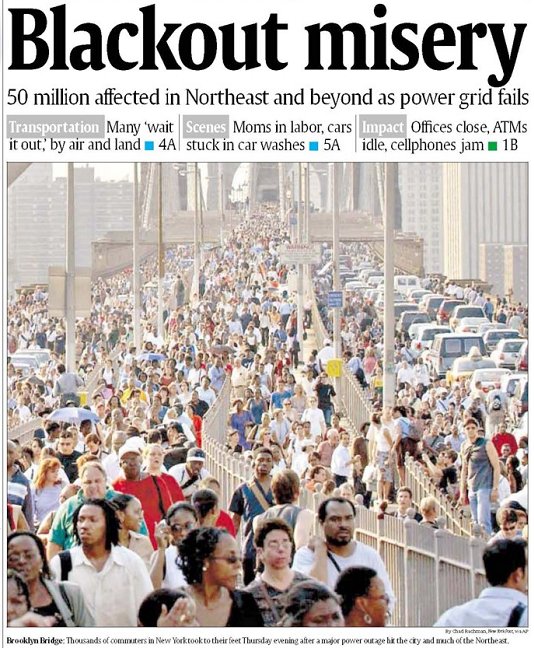 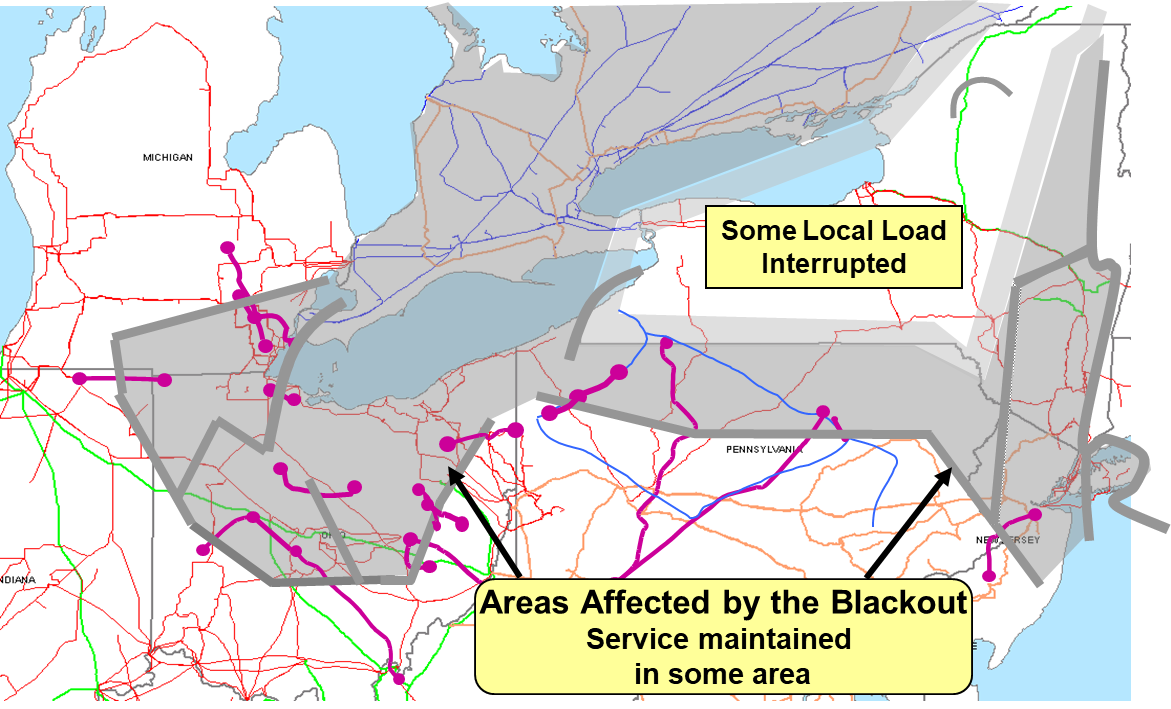 Above image from energy.gov, August 14, 2003 BlackoutFinal Report
My Favorite 8/14/2003 Blackout Cartoon!
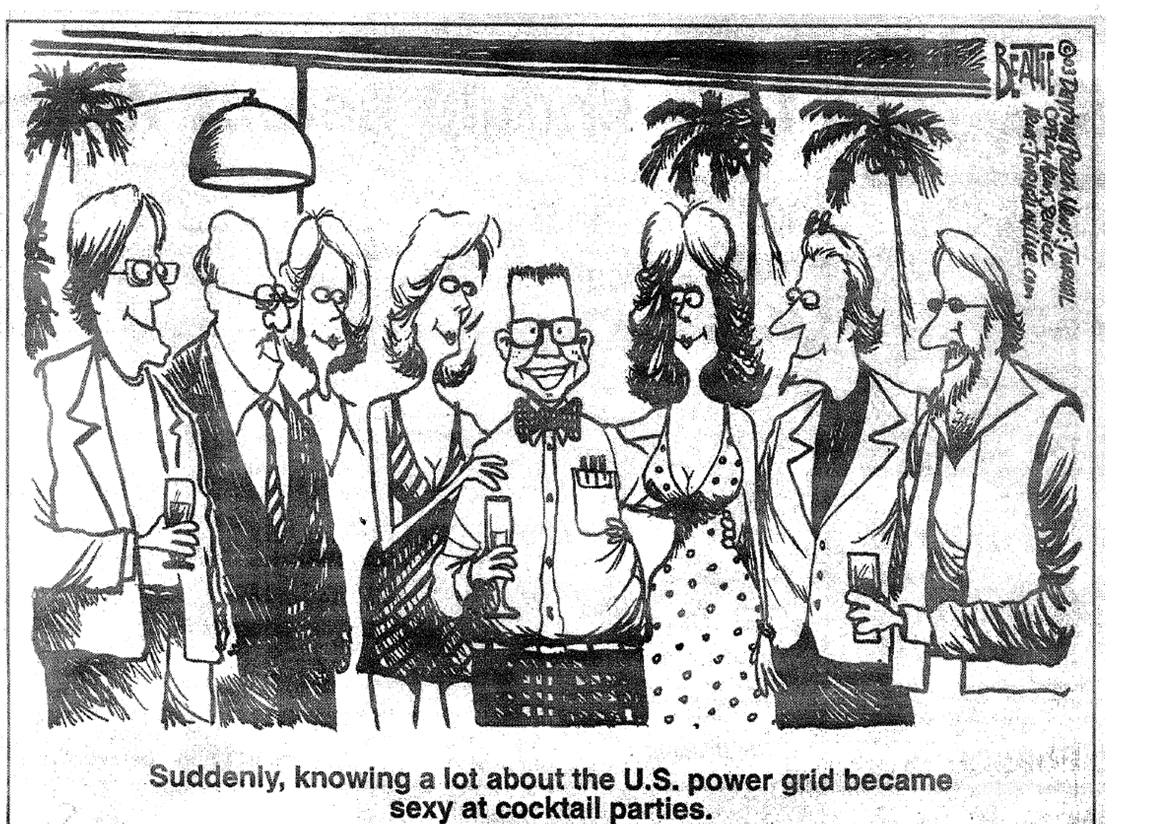 My Favorite Blackout Hoax Photo
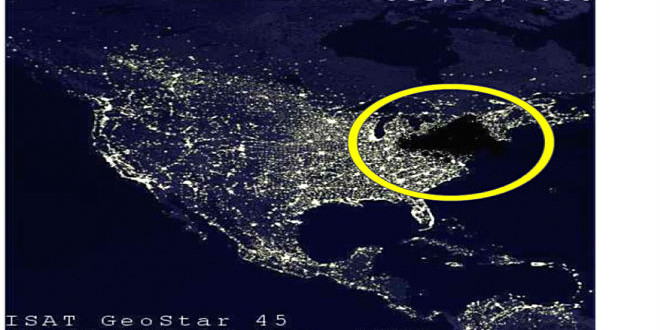 345 kV+ Transmission Growth at a Glance (From Jay Caspary)
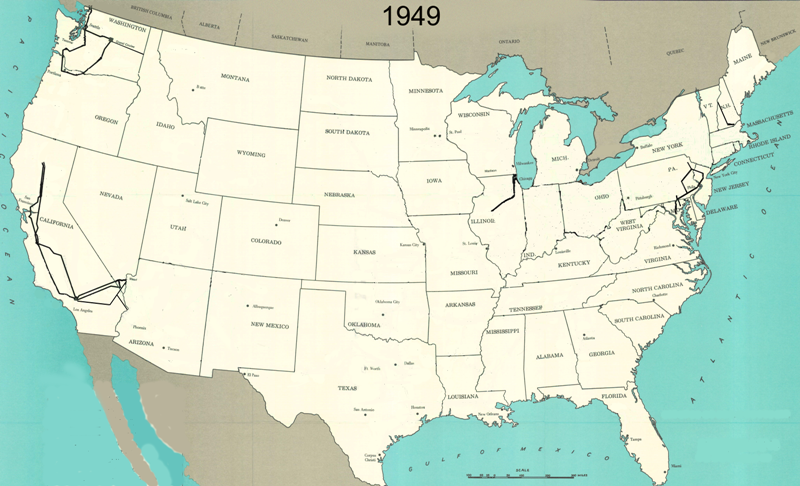 345 kV+ Transmission Growth at a Glance (From Jay Caspary)
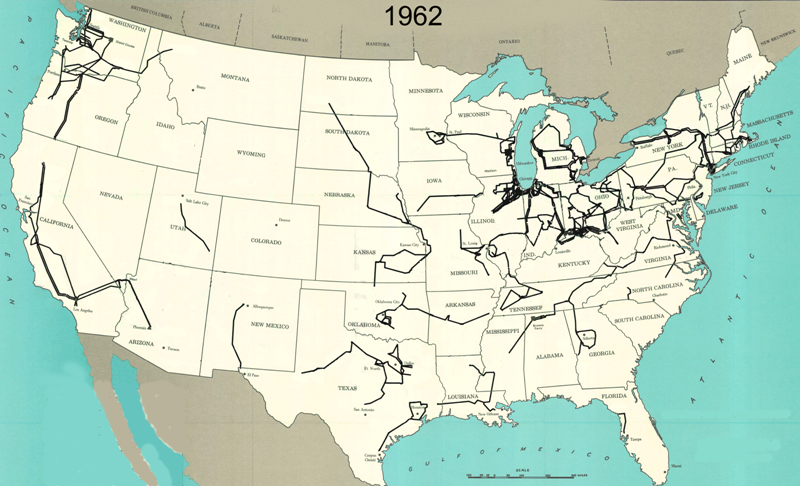 345 kV+ Transmission Growth at a Glance (From Jay Caspary)
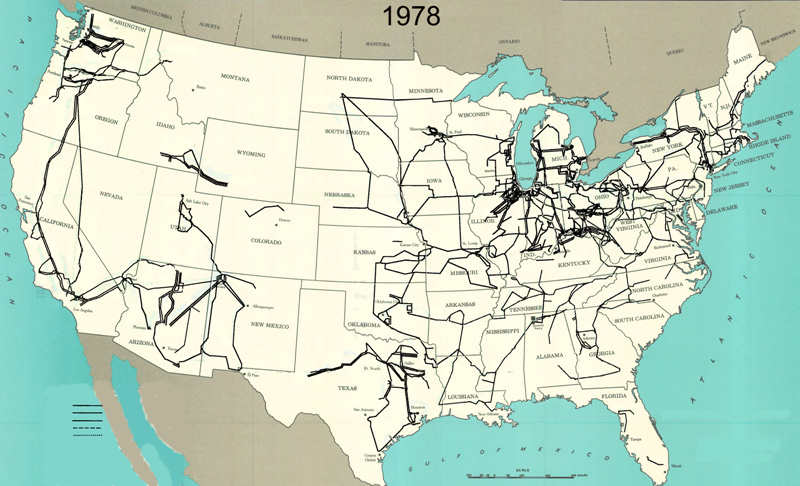 345 kV+ Transmission Growth at a Glance (From Jay Caspary)
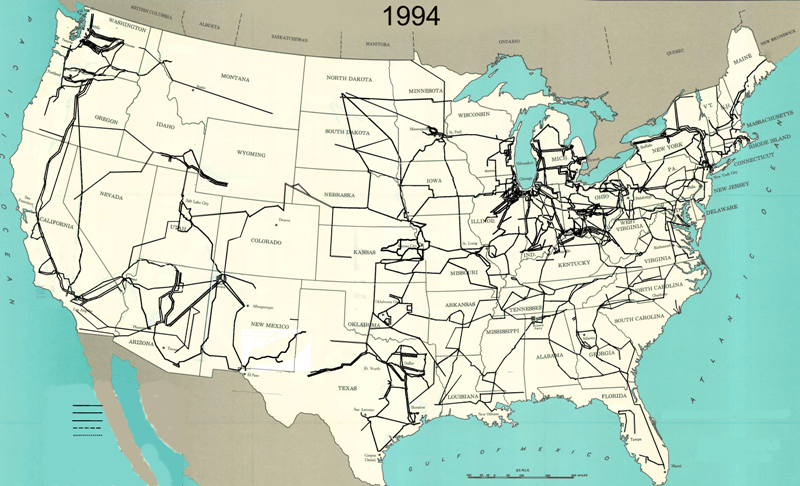 The Smart Grid
The term “Smart Grid” dates officially to the 2007 “Energy Independence and Security Act”, Title 13 (“Smart Grid”)
Use of digital information and control techniques
Dynamic grid optimization with cyber-security
Deployment of distributed resources including 
Customer participation and smart appliances
 Integration of storage including PHEVs
Development of interoperability standards
Smart Grid Perceptions (Some of Us Like the Term “Smarter”)
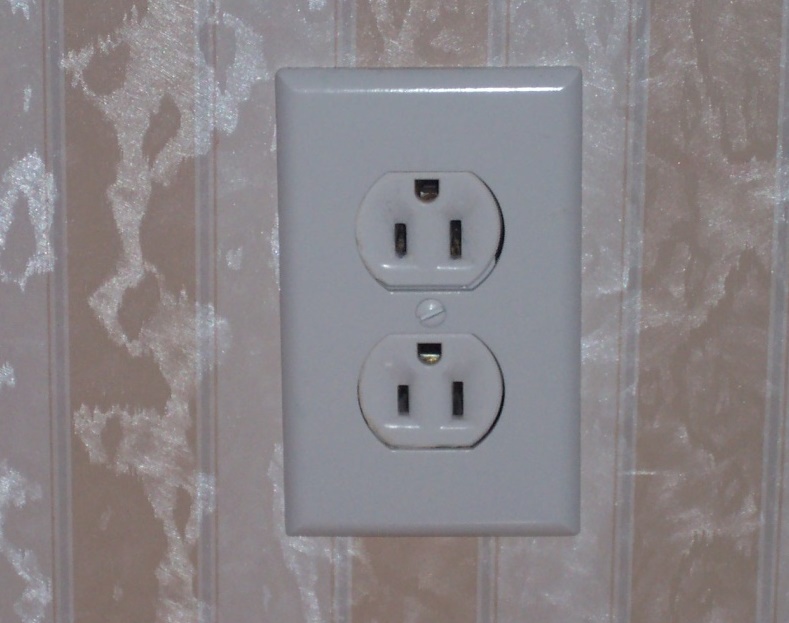 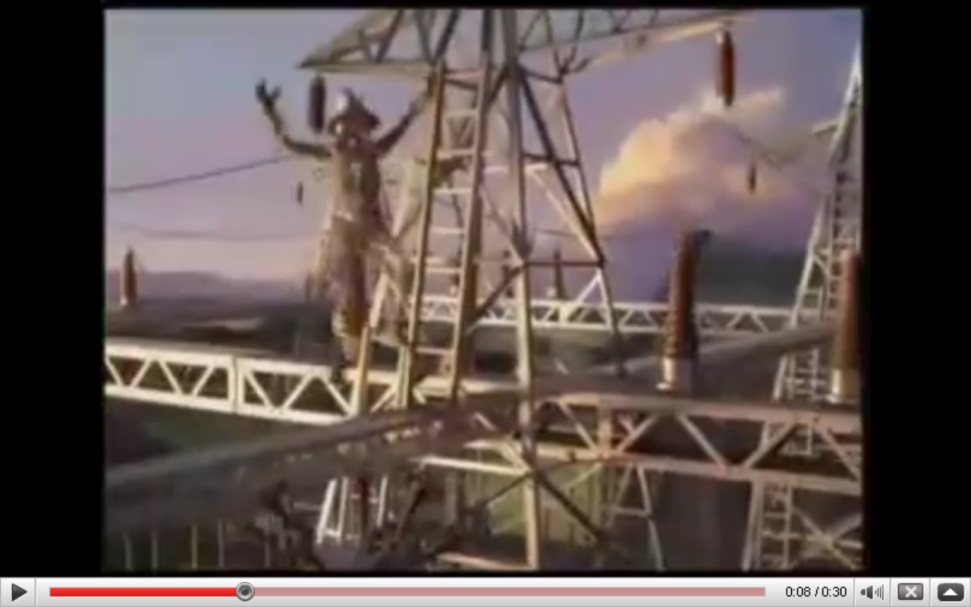 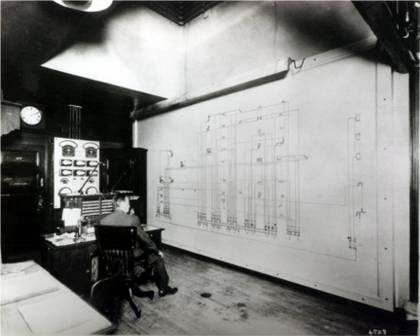 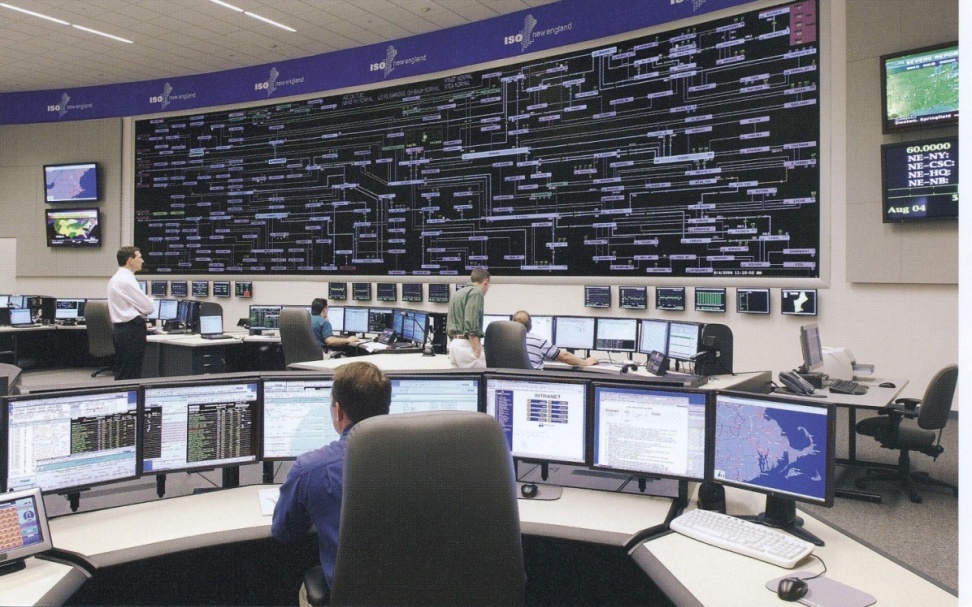 Renewable Portfolio Standards (September 2012)
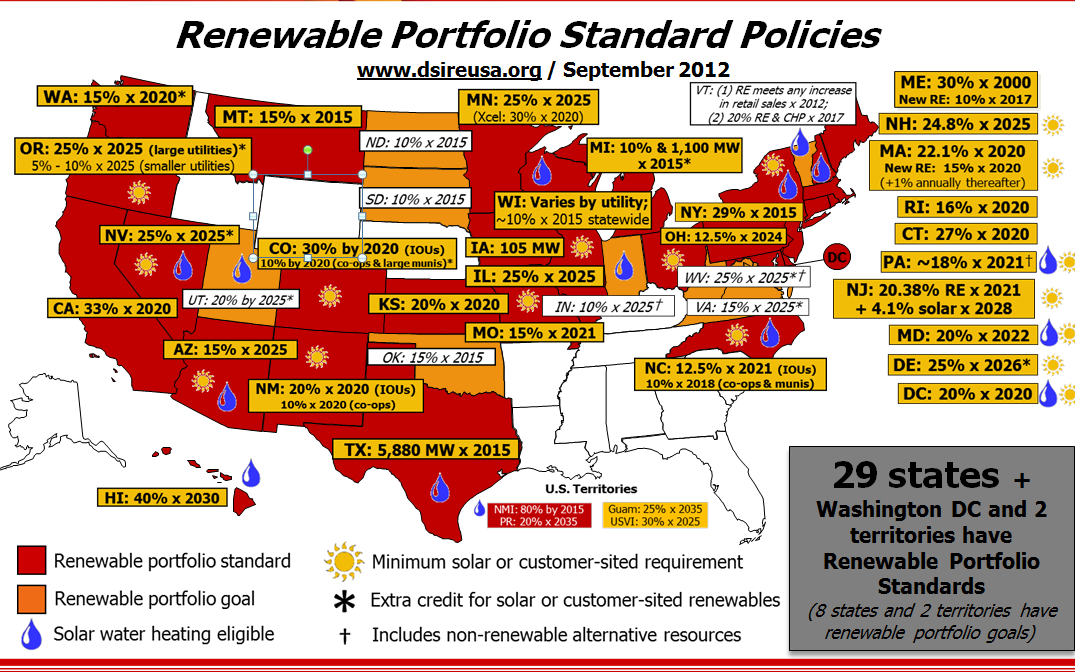 TX is now 10 GWby 2025which we’vemet (i.e., 25GW of windnow); CAis 50% by2030
Image source: http://www.dsireusa.org/
See also www.ncsl.org/research/energy/renewable-portfolio-standards.aspx
Growth in Solar PV
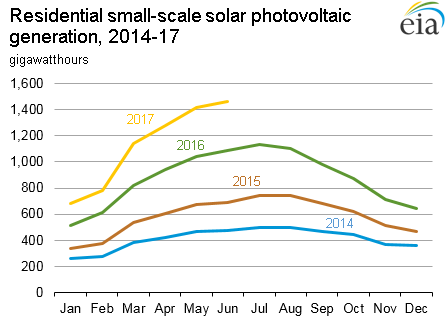 Value inApril 2018was 1596,up 24%from April2017; the value inApril of 2019was 1963,up 23%from 2018!
Source: www.eia.gov/electricity/monthly/update/
Slowing Electric Load Growth
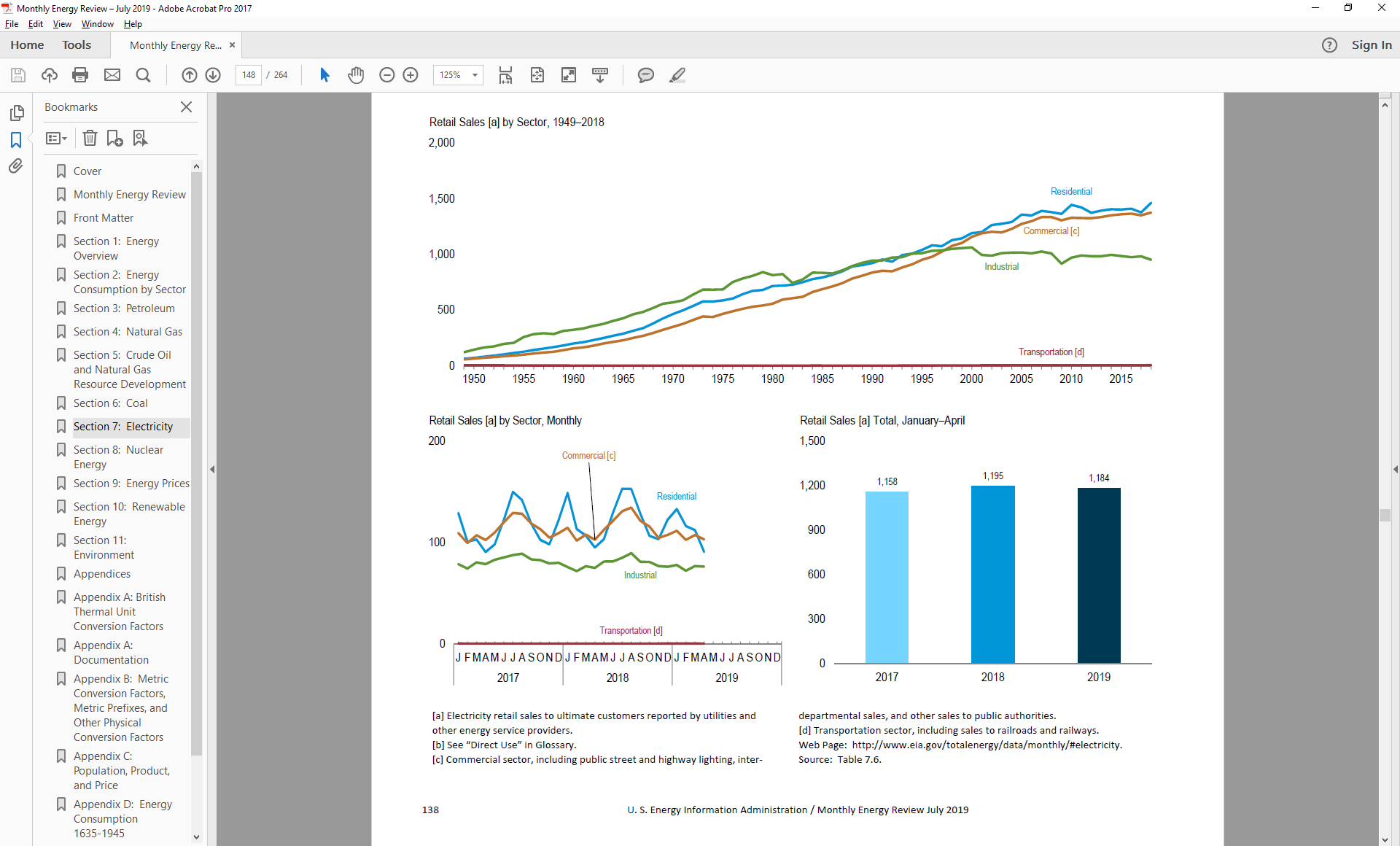 Much ofthe slowingload growthis due todistributedgeneration,such assolar PV,which sitson the customerside of themeter
Source: EIA Monthly Energy Review, July 2019
Except in Texas!
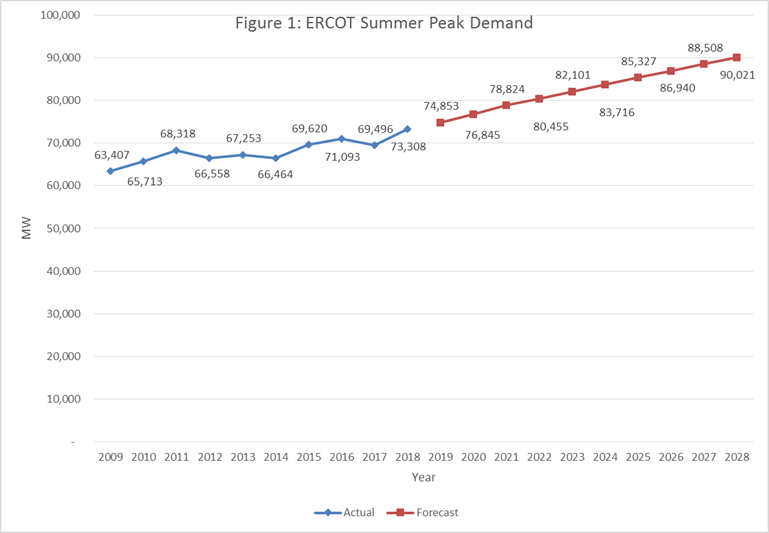 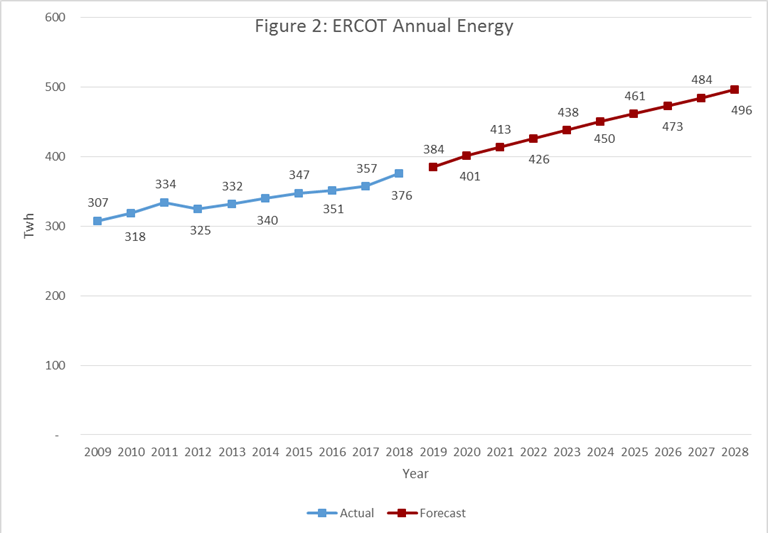 The left graph is peak demand, the right energy
ERCOT set a new peak electric load of 74.5 GW on 8/12/19, surpassing the 73.3 GW record from 2018; total energy in 2017 was 357 billion kWh
Source: www.ercot.com/gridinfo/load/forecast
Interconnected Power System Basic Characteristics
Three – phase AC systems:
generation and transmission equipment is usually three phase
industrial loads are three phase
residential and commercial loads are single phase and distributed equally among the phases; consequently, a balanced three – phase system results
Synchronous machines generate electricity
Exceptions: some wind is induction generators; solar PV
Interconnection transmits power over a wider region with subsystems operating at different voltage levels
Power Systems: Basic Characteristics
The transmission network consists of following
the high voltage transmission system;
frequently, the subtransmission system; 
sometimes, even the distribution system
The transmission system forms the backbone of the integrated power system and operates at the highest voltage levels; typically, above 150 kV
Less losses at high voltages (S=VI* and I2R losses), but more difficult to insulate.
The subtransmission levels are in the 69 to138 kV range
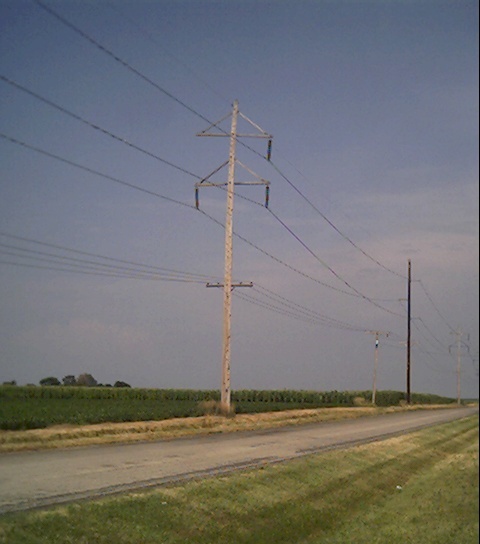 Power Systems: Basic Characteristics
The generator output voltages are typically in the 11kV to 35 kV range and step up transformers are used to transform the potentials to transmission system voltage levels
Wind turbines have voltages in 600V range
Bulk power system, which includes the transmission system and generators, is networked
Power Systems: Basic Characteristics
Electrical devices are joined together at buses
The distribution system is used to supply the electricity to the consumers
primary distribution voltages are in the 4 kV to 34.5 kV range at which industrial customers obtain their electricity supply
secondary distribution voltage is 120/240 V to the residential/commercial customers
distribution system is usually radial, except in some urban areas
A Substation Bus
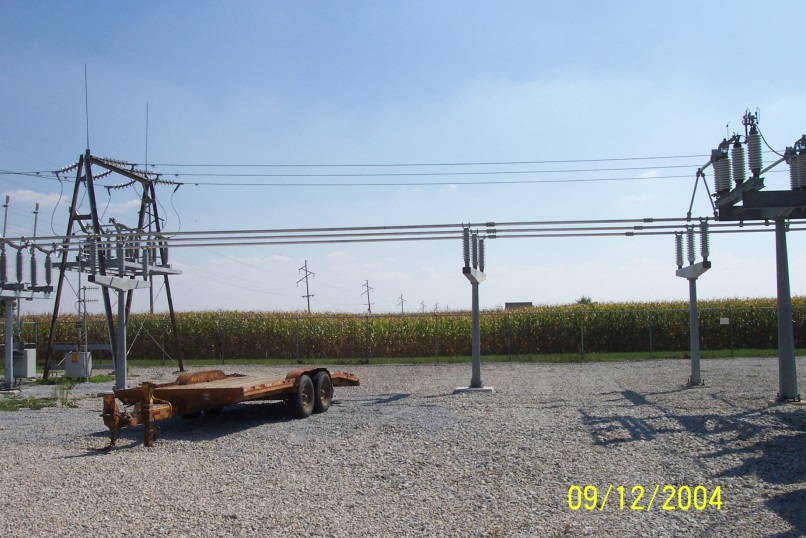 Electricity Supply
The basic function of a power system is to convert energy from one source to the electrical form; a key characteristic is that energy is not consumed as electricity but converted into heat, light, sound, mechanical energy or information
The widespread use of electricity is due to its ability to transport and control efficiently and reliably
Electricity is, by and large, a relatively clean source of energy
Most forms of renewable energy are created in the form of electricity; examples include hydro, wind and solar.
Fundamental Power System Requirements
System must be able to track load continuously: continuous balance of supply and demand
System must provide reliable supply of electricity at least cost 
System must have least environmental impacts in providing electricity to meet its customers’ demands
Daily Load Variation
Yearly Load Variation
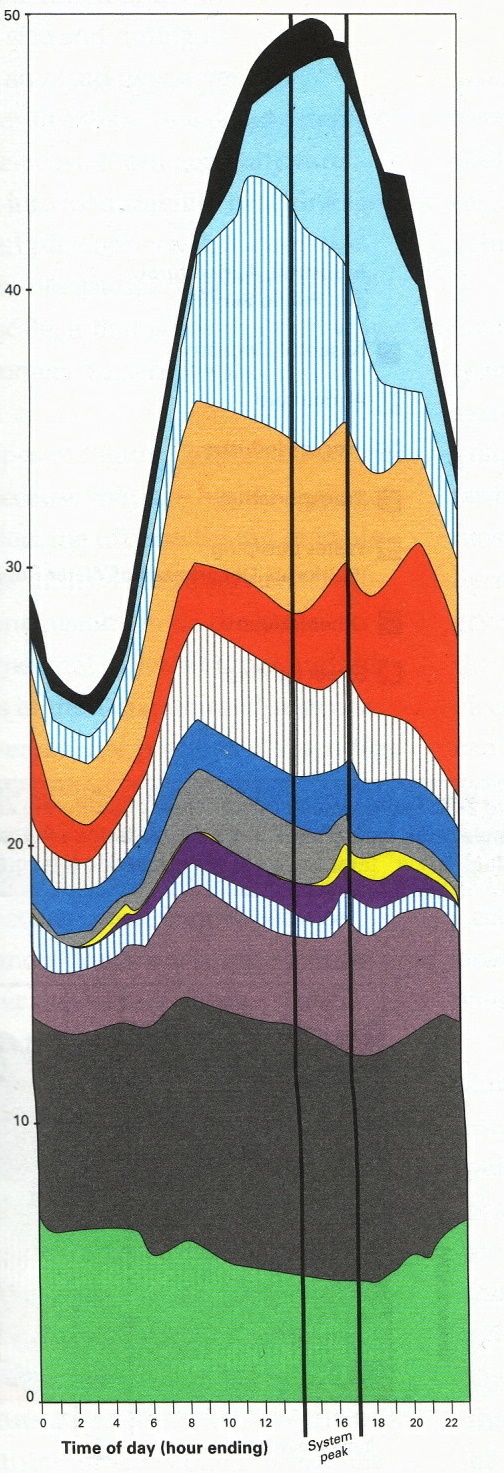 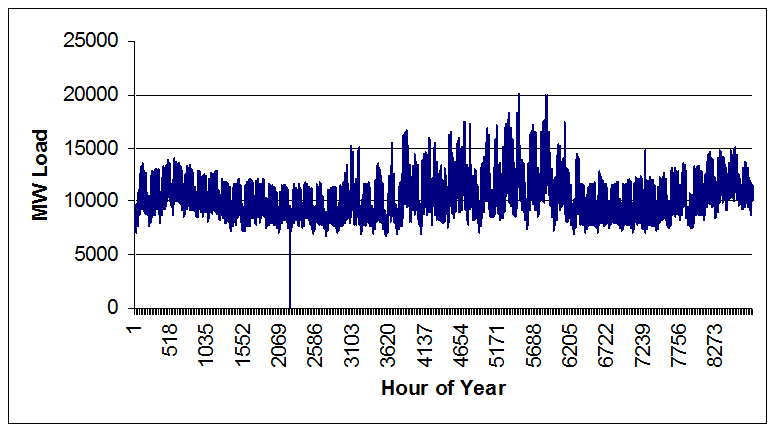 Fundamental Requirements of a Power System
Electric power delivery by the system must meet minimum standards of power quality
constant frequency
constant voltage
adequate reliability
System must be able to supply electricity even when subjected to a variety of unexpected contingencies, such as the loss of a transmission line or generator
A key focus of this course is the control capability to meet these requirements
Power Systems Operate on Many Time Scales
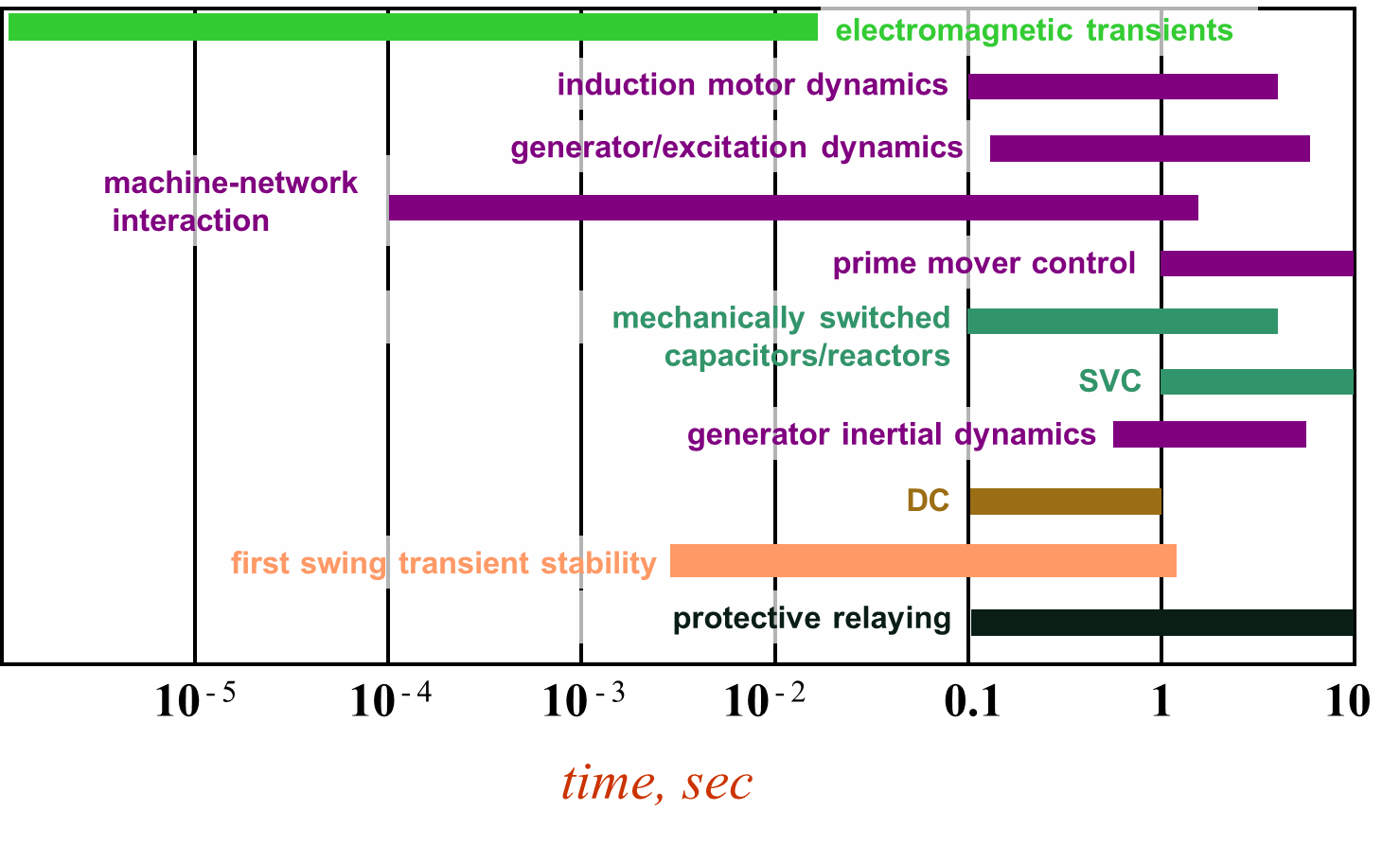 Slide source: Prof. George Gross UIUC ECE 530
Power Systems Operate on Many Time Scales
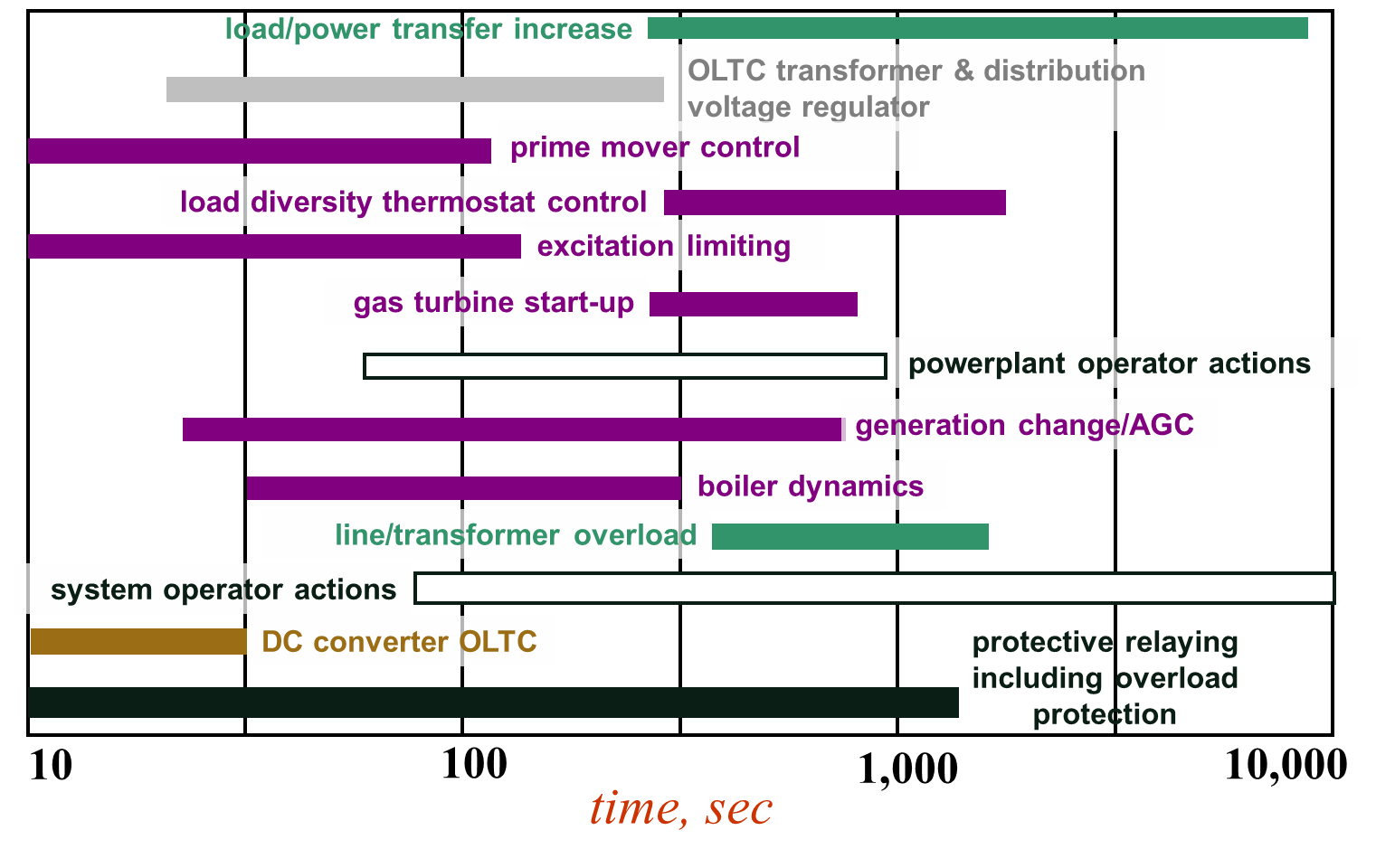 Slide source: Prof. George Gross UIUC ECE 530
Power System Operation Regimes
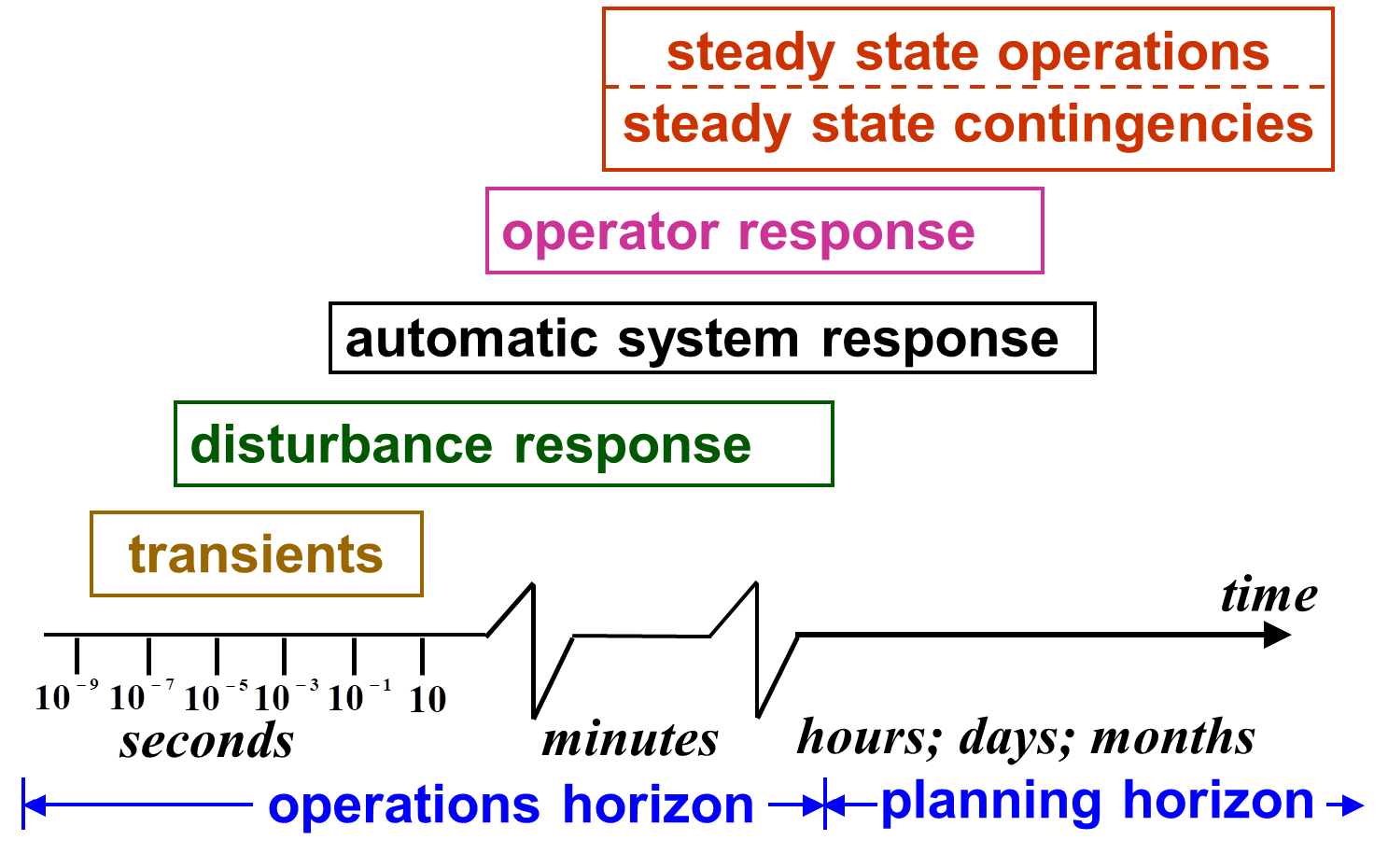 Slide source: Prof. George Gross UIUC ECE 530
Generation Control and Scheduling Example
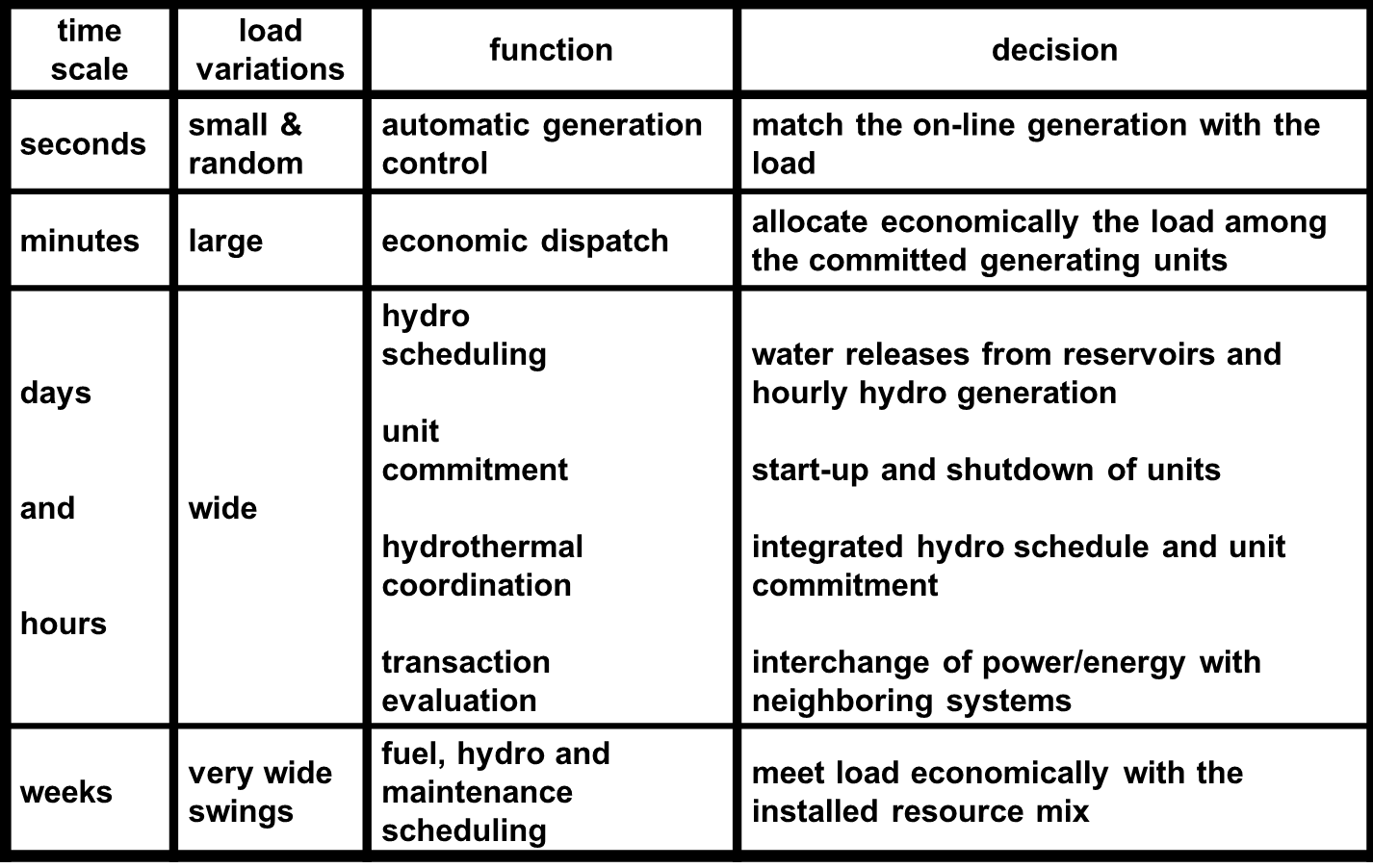 Slide source: Prof. George Gross UIUC ECE 530
Modeling Cautions!
"All models are wrong but some are useful," George Box, Empirical Model-Building and Response Surfaces, (1987, p. 424)
Models are an approximation to reality, not reality, so they always have some degree of approximation
Box went on to say that the practical question is how wrong to they have to be to not be useful
A good part of engineering is deciding what is the appropriate level of modeling, and knowing under what conditions the model will fail
Always keep in mind what problem you are trying to solve!
Course Objectives
Acquaint students with some key analytical aspects of large-scale systems
Stress the importance of problem formulation
Expose students to some of the major considerations in the design and operation of large-scale systems
Equip students with skills to read the relevant literature on analytical and computational techniques
Develop practical skills in solving these types of problems
Learn how to use example commercial software, especially with application to larger systems
Static Power System Analysis
One of the most common power system analysis tools is the power flow, which tells how power flows through a power system in the quasi-steady state time frame
Load flow is an alternative name for power flow; both terms have been used interchangeably for at least 50 years.  I prefer power flow because the power flows, not the load
The power flow can be used to model the full, three-phase system, but usually (practically always) for transmission system analysis the system is assumed to be balanced.  Hence a per phase equivalent model is used.
Power System Component Models: Transmission Lines
Power flow timeframe models for common power system devices, including transmission lines, transformers, generators and loads, are developed in the prerequisite courses ECEN 459 and 460
In 615 we will just be using the models, so it isn’t strictly required that you know the details on how they were developed; engineers need to know model validity range 
Transmission lines will be modeled using the p circuit
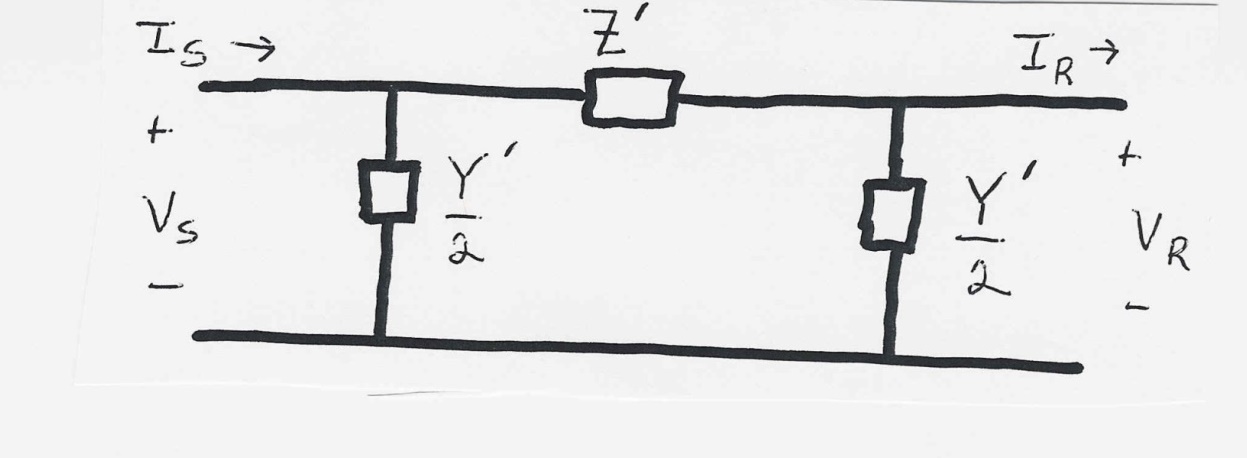 Power System Component Models: Transformers
Transformer equivalent model
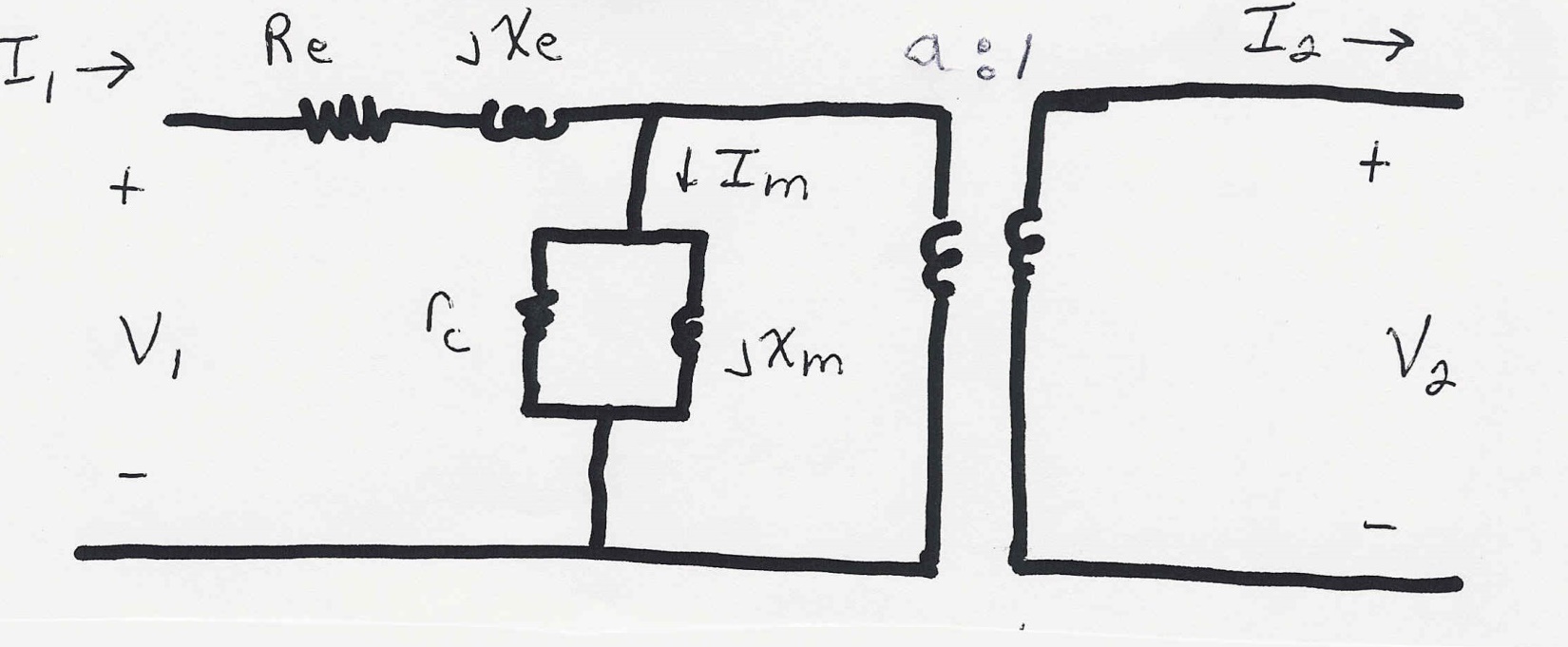 In 615 the off-nominal turns ratio, a, will be a key controlvalue.  This is potentially a complex number (e.g., with aphase shifting transformer)
Power System Component Models: Generators
Engineering models depend upon application
Generators are usually synchronous machines
For generators we will use two different models:
a steady-state model, treating the generator as a constant power source operating at a fixed voltage; this model will be used for power flow and economic analysis
a short term model treating the generator as a constant voltage source behind a possibly time-varying reactance (with much more detailed modeled developed in ECEN 667)
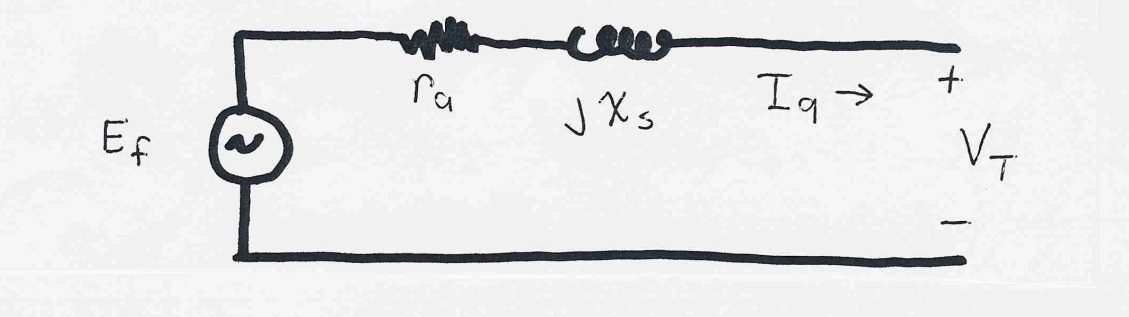 Per Phase Calculations
A key problem in analyzing power systems is the large number of transformers.  
It would be very difficult to continually have to refer impedances to the different sides of the transformers
This problem is avoided by a normalization of all variables.
This normalization is known as per unit analysis
Per Unit Conversion Procedure, 1f
Pick a 1f VA base for the entire system, SB
Pick a voltage base for each different voltage level, VB.  Voltage bases are related by transformer turns ratios.  Voltages are line to neutral.
Calculate the impedance base, ZB= (VB)2/SB
Calculate the current base, IB = VB/ZB 
Convert actual values to per unit
Note, per unit conversion only affects magnitudes, not 
the angles.  Also, per unit quantities no longer have 
units (i.e., a voltage is 1.0 p.u., not 1 p.u. volts)
Per Unit Solution Procedure
Convert to per unit (p.u.) (many problems are already in per unit)
Solve
Convert back to actual as necessary
Single-Phase Per Unit Example
Solve for the current, load voltage and load power 
in the circuit shown below using per unit analysis 
with a single-phase SB of 100 MVA, and voltage bases of 
8 kV, 80 kV  and 16 kV
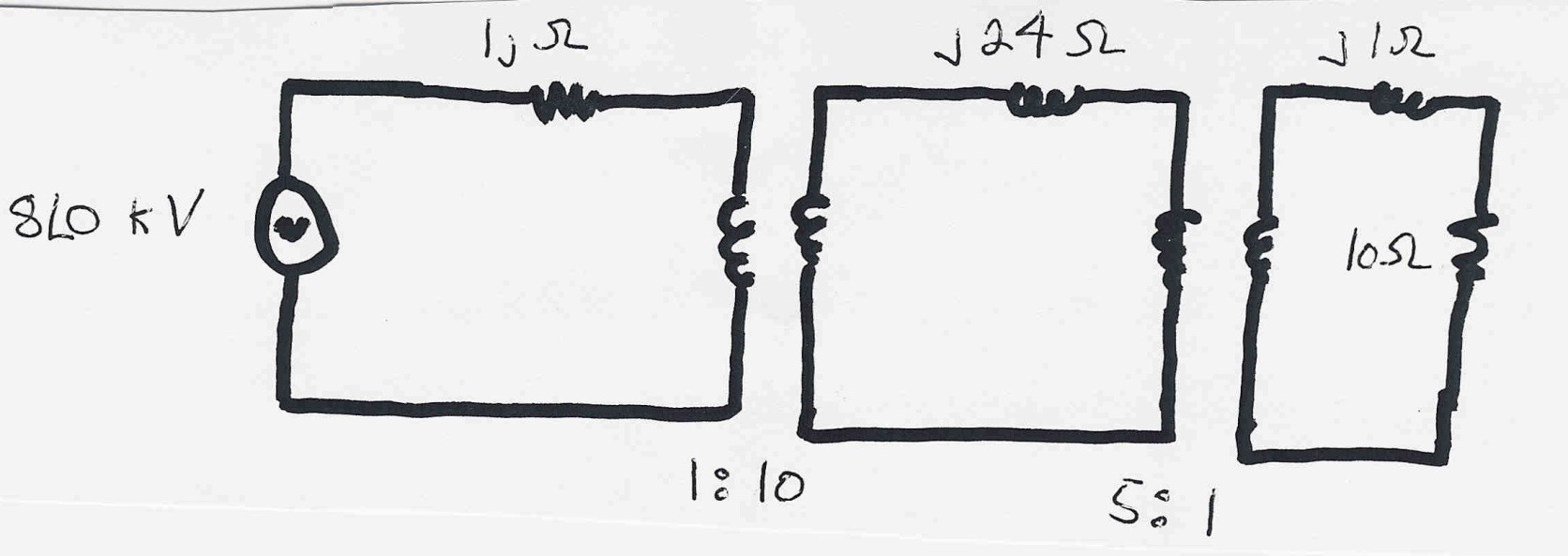 Original Circuit
Per Unit Example, cont’d
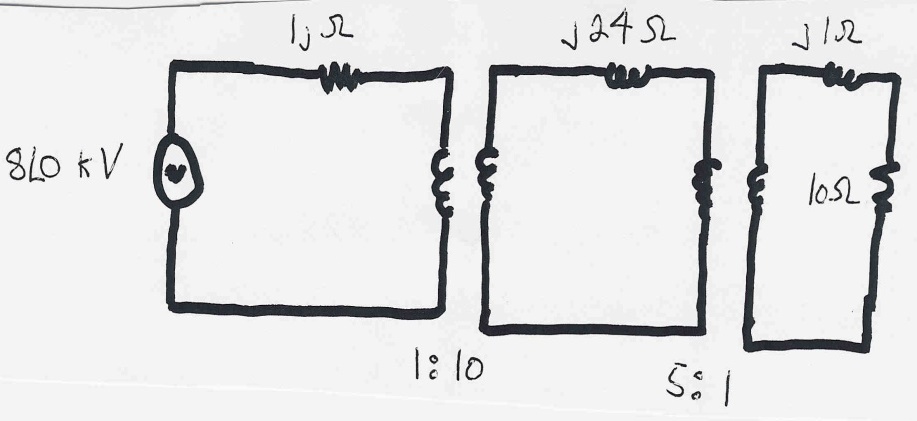 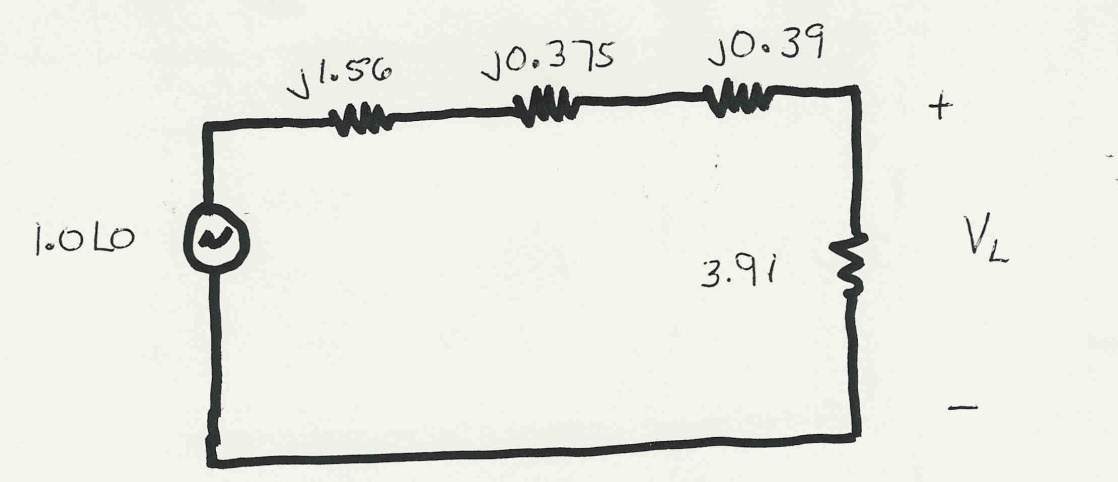 Same circuit, with
values expressed
in per unit
Per Unit Example, cont’d
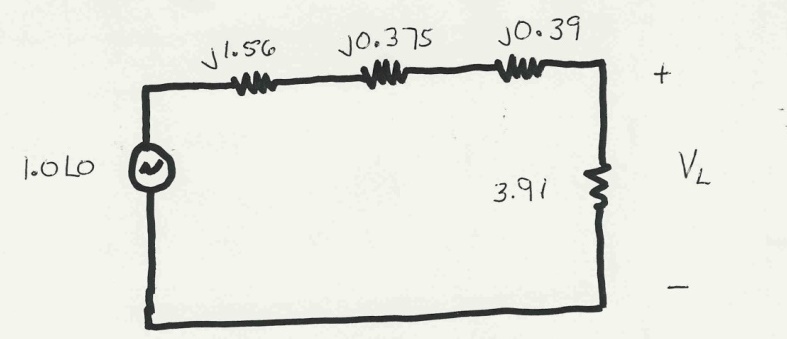 Per Unit Example, cont’d
To convert back to actual values just multiply the
 per unit values by their per unit base